Figure 4. H3K27me3 and H3K4me2 co-localize on the histones of reactivated alleles. (A) ChIP analyses of H3K27me3 and ...
Hum Mol Genet, Volume 23, Issue 24, 15 December 2014, Pages 6575–6583, https://doi.org/10.1093/hmg/ddu378
The content of this slide may be subject to copyright: please see the slide notes for details.
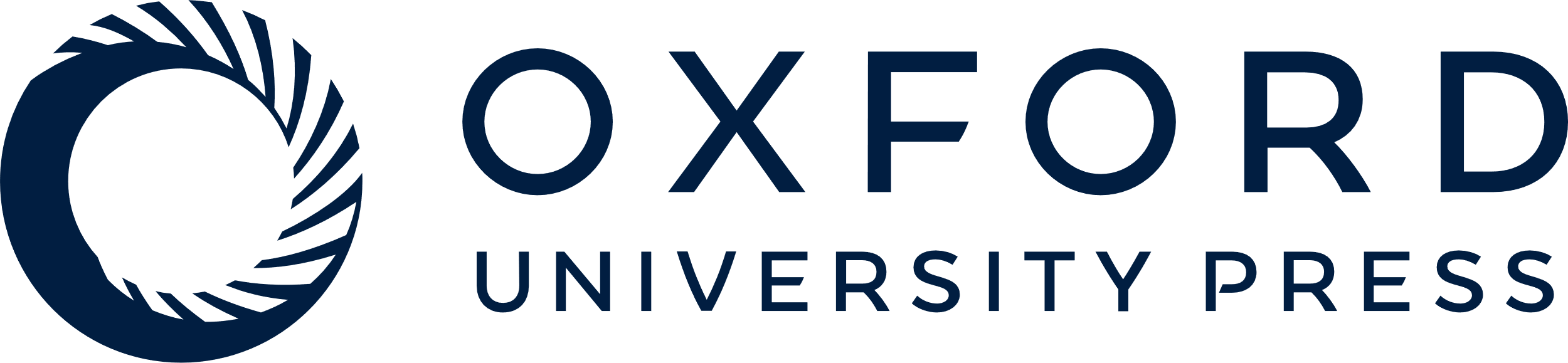 [Speaker Notes: Figure 4. H3K27me3 and H3K4me2 co-localize on the histones of reactivated alleles. (A) ChIP analyses of H3K27me3 and H3K4me2 association with the FMR1 gene and qRT-PCR analysis of the FMR1 mRNA in GM04025E. Cells were treated with 10 µm AZA for the first 3 days and then grown in a drug-free medium for a total of 24 days. ChIP analysis was done at indicated times using PCR amplification of the 5′ flank and exon1 regions indicated in Figure 2A. The abundance of H3K27me3 and H3K4me2 on the exon1 of the FMR1 gene is shown relative to that seen in untreated cells. The results are an average of three independent experiments, and the error bars represent standard deviation. The samples indicated by the single asterisk differ at P = 0.0378 and those indicated by the double asterisk differ at P = 0.0254. RNA is plotted as a percentage of untreated normal cells (GM06895). For clarity, the standard deviations were not plotted for the RNA. However, at Day 0, 1, 3, 10, 17 and 24, they were 0, 0, 3.02, 13.79, 19.84 and 0.46, respectively. (B) ReChIP analysis was carried out on GM04025E cells using antibody to H3K27me3 as the first antibody, followed by antibody to H3K4me2. Y-axis represents the relative levels of histones that are associated with both H3K27me3 and H3K4me2. (C and D) ChIP analysis in normal (GM06865 and GM06895) and FXS (GM09145 and GM07294) cells before and after treatment with AZA. Cells were treated with 10 µm AZA for 3 days, after which time the cells were grown for an additional 7 days without AZA. The H3K4me2 (C) and H3K27me3 (D) levels on FMR1 exon1 (see Fig. 2A) from untreated or AZA-treated cells at Day 10 are shown relative to 5% of input chromatin. The results are an average of at least three independent experiments. Error bars represent standard deviation.


Unless provided in the caption above, the following copyright applies to the content of this slide: Published by Oxford University Press 2014. This work is written by (a) US Government employee(s) and is in the public domain in the US]